Делимостобобщение
V клас
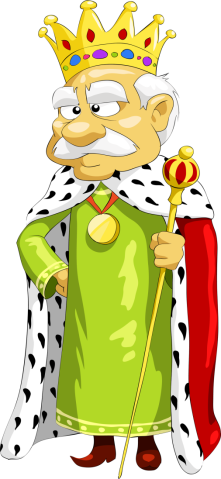 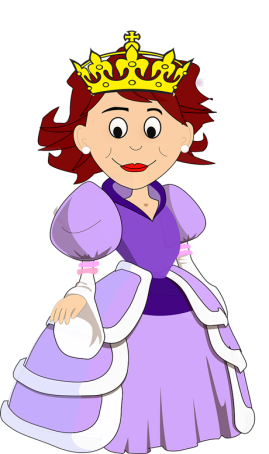 [Speaker Notes: Цели: 
Образователни: умения за систематизиране на знанията, обобщение на знанията за делимост на числа, признаците за делимост, разлагане на прости множители, намиране на НОД и НОК.
Възпитателни: възпитаване на познавателни активности, чувство на отговорнос, култура на общуване.
Развиващи: развитие на паметта, логическото мислене и съзнателно възприемане на учебния материал.]
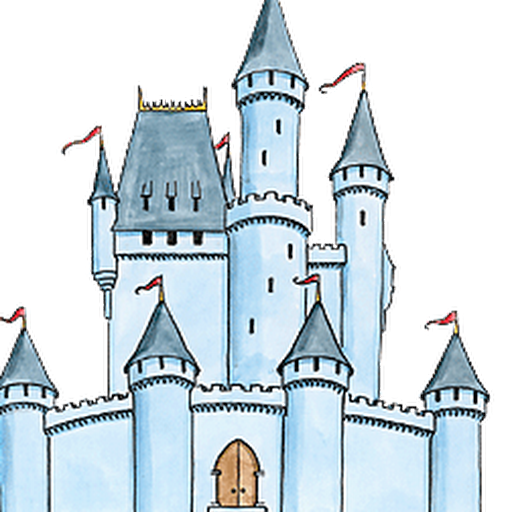 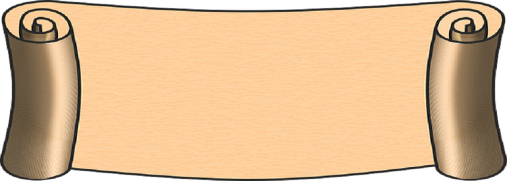 Делимост на числата
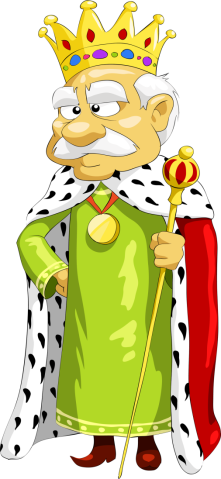 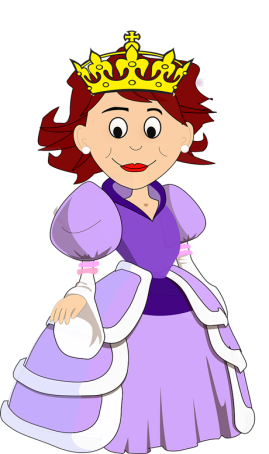 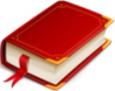 НОД
НОК
[Speaker Notes: Днешният урок е необичаен. Ние с Мас ще направим увлекателно пътешествие в далечна, но удивителна страна: «Делимост на числата». Кой живее в тази страна? Навярно се досетихте: множество от естествени числа, признаци за делимост. Страната се управлява от крал НОД и кралица НОК. Но за да попаднем в тази страна трябва да преодолеем трудностите, които ще се появят по нашия път. И така, на път!]
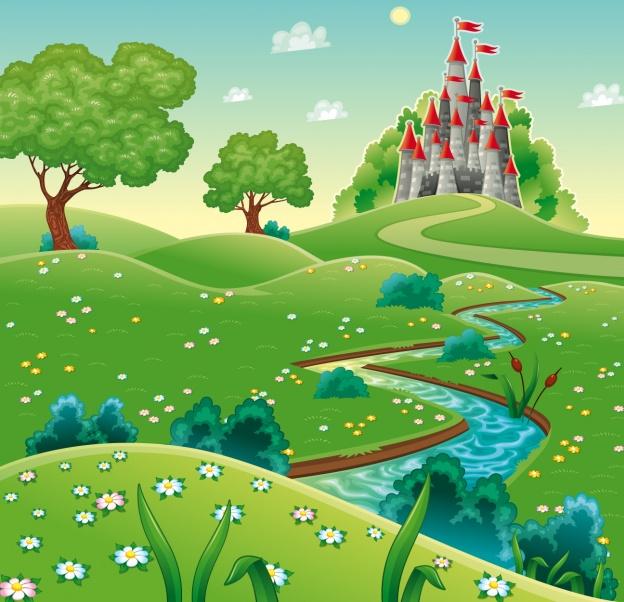 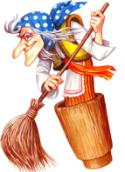 Делимост на числата
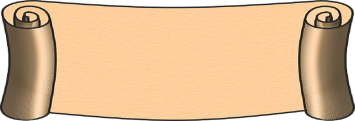 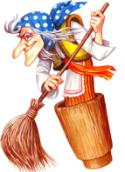 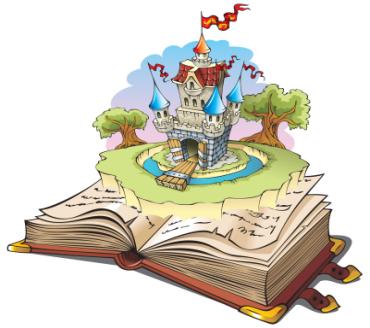 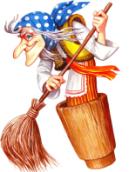 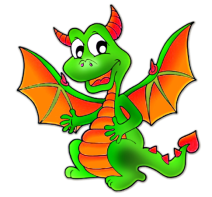 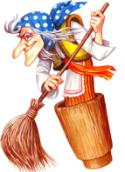 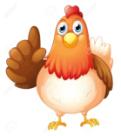 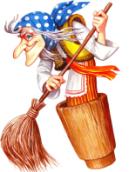 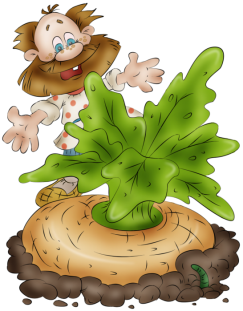 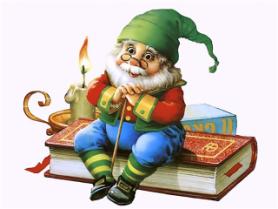 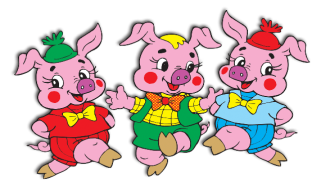 [Speaker Notes: Жили-были…
В гостях у курочки Рябы
в гости к сказке «Репка». 
Битва с драконом
В гостях у Трёх Поросят
Это интересно – историческая
Работа со слайдом – нажимаем на «Бабу Ягу» – передвижение к картинке – нажимаем на картинку – переход к заданию.]
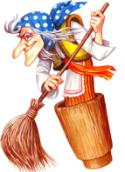 153*
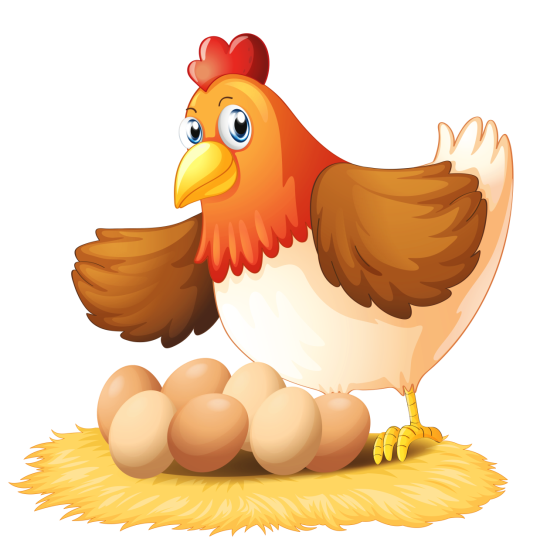 301*
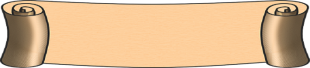 И на 3, и на 5:
41*15
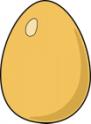 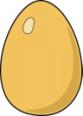 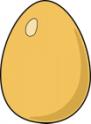 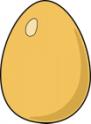 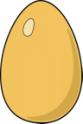 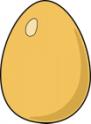 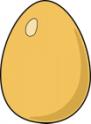 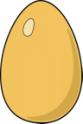 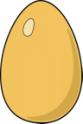 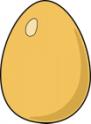 2
1
0
3
4
5
8
7
6
9
41*15
41*15
[Speaker Notes: Коя цифра трябва да се постави вместо *, за да се дели числото и на 3, и на 5+
Управление: Щрака се върху числото. При приключване на задачата натисни свитъка. Баба Яга препраща към следващия слайд.]
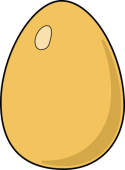 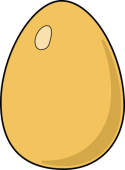 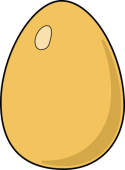 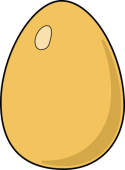 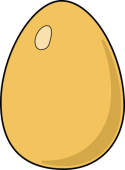 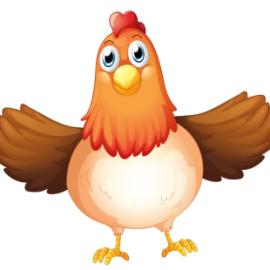 11
125
17
13
43
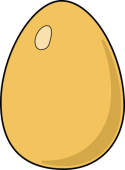 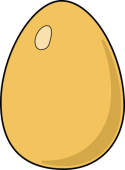 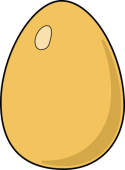 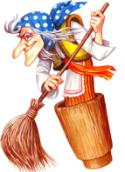 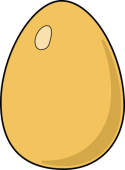 7
21
1
393
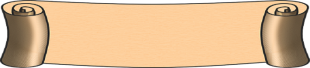 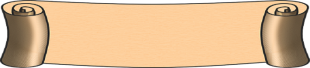 Съставни
Прости
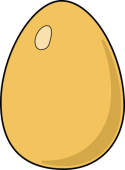 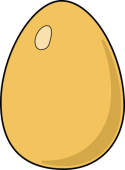 459
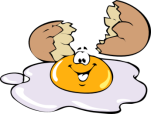 363
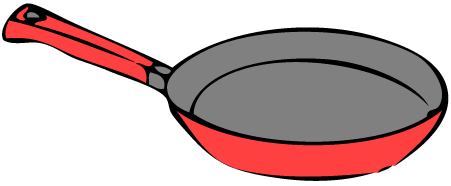 [Speaker Notes: Кокошката снесе яйце не обикновено, а златно. Да си припомним определението за прости и съставни числа.
Щрака се върху числото, за да си отиде на правилното място. Последна е единицата. Тя пада в тигана и от нея се появява пържено яйце. Когато се кликне върху него се появява Баба Яга.]
43
;
360
360
;
941
;
1
;
459
;
393
;
13
125
;
7
;
2298
2298
;
21
;
1130
1130
;
675
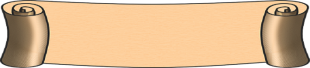 Делят се на 2:
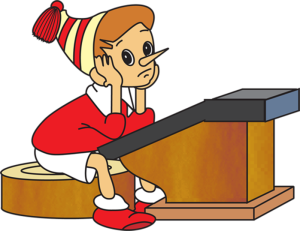 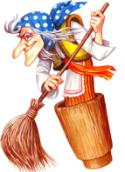 [Speaker Notes: Сформулируйте признаки делимости на 2, 3, 5, 10. 
На экране - числа. Необходимо выбрать числа, согласно заданиям

Настройки триггера. Нажимаем на число!
По окончанию выполнения задания нажмите на свиток. Баба Яга – управляющая кнопка.]
43
;
360
360
;
941
;
1
;
459
;
393
;
13
125
125
;
7
;
2298
;
21
;
1130
1130
;
675
675
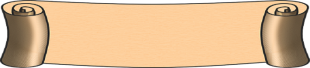 Делят се на 5:
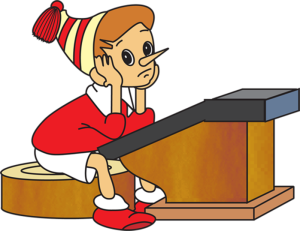 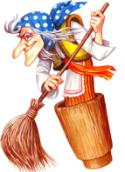 [Speaker Notes: Сформулируйте признаки делимости на 2, 3, 5, 10. 
На экране - числа. Необходимо выбрать числа, согласно заданиям

Настройки триггера. Нажимаем на число!
По окончанию выполнения задания нажмите на свиток. Баба Яга – управляющая кнопка.]
43
;
360
360
;
941
;
1
;
459
;
393
;
13
125
;
7
;
2298
;
21
;
1130
1130
;
675
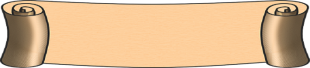 Делят се на 10:
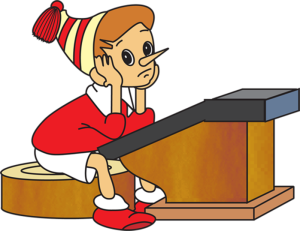 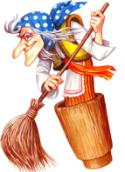 [Speaker Notes: Сформулируйте признаки делимости на 2, 3, 5, 10. 
На экране - числа. Необходимо выбрать числа, согласно заданиям

Настройки триггера. Нажимаем на число!
По окончанию выполнения задания нажмите на свиток. Баба Яга – управляющая кнопка.]
43
;
360
360
;
941
;
1
;
459
459
;
393
393
;
13
125
;
7
;
2298
2298
;
21
;
1130
;
675
675
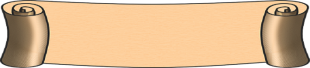 Делят се на 3:
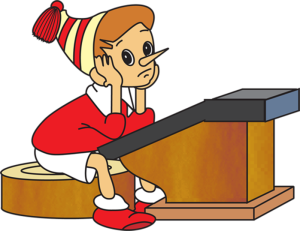 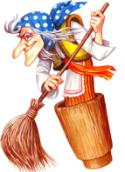 [Speaker Notes: Сформулируйте признаки делимости на 2, 3, 5, 10. 
На экране - числа. Необходимо выбрать числа, согласно заданиям

Настройки триггера. Нажимаем на число!
По окончанию выполнения задания нажмите на свиток. Баба Яга – управляющая кнопка.]
43
;
360
360
;
941
;
1
;
459
459
;
393
;
13
125
;
7
;
2298
;
21
;
1130
;
675
675
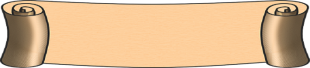 Делят се на 9:
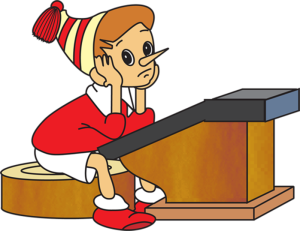 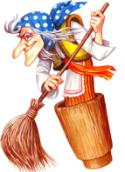 [Speaker Notes: Сформулируйте признаки делимости на 2, 3, 5, 10. 
На экране - числа. Необходимо выбрать числа, согласно заданиям

Настройки триггера. Нажимаем на число!
По окончанию выполнения задания нажмите на свиток. Баба Яга – управляющая кнопка.]
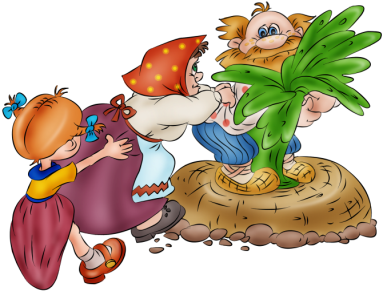 920
460
  230
  115
  23
1
2
2
2
5
23
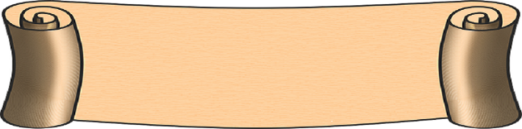 Разложи на прости
множители
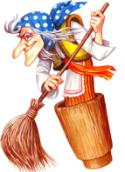 920 = 2 · 2 · 2 · 5 · 23
[Speaker Notes: А сейчас мы отправимся  в гости к сказке «Репка». Сейчас мы будем помогать «тащить» репку, вспомнив правило разложения чисел на простые множители.

Все действия на слайде – прокрутка колёсика на мышке.  Баба Яга – управляющая кнопка.]
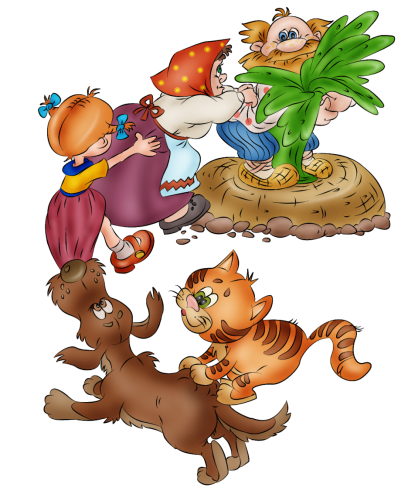 2484
1242
  621
  207
  69
23
1
2
2
3
3
3
23
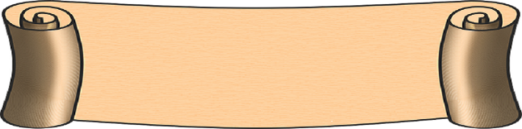 Разложи на прости
множители
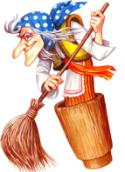 2484 = 2 · 2 · 3 · 3 · 3 · 23
[Speaker Notes: Все действия на слайде – прокрутка колёсика на мышке.  Баба Яга – управляющая кнопка.]
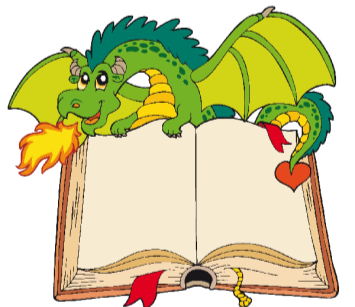 ?
НОД (36,48)=
2
2
3
3
2
2
2
2
3
36
18
  9
  3
  1
48
24
12
  6
  3
  1
НОД
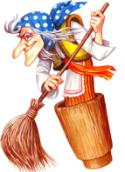 2 · 2 · 3 =
12
НОД (36,48)=
[Speaker Notes: Продолжаем наше сказочное путешествие. Вас ждет битва с драконом.
Вспомнить правила нахождения НОД чисел, определение взаимно простых чисел. 
Показване на разлагането – чрез скролера на мишката отпред назад.
Все действия на слайде – прокрутка колёсика на мышке.  Баба Яга – управляющая кнопка.]
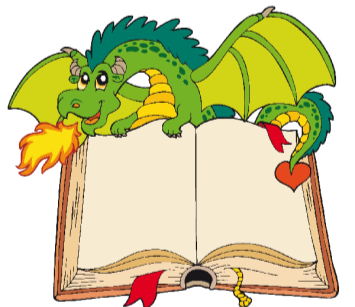 7
НОД (7, 21) =
1
НОД
НОД (25, 9) =
4
НОД (8, 12) =
5
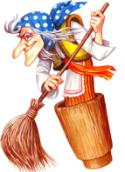 НОД (15, 40)=
1
НОД (7, 11)=
[Speaker Notes: Самостоятельно с последующей проверкой.
Взаимно простые числа.

Все действия на слайде – прокрутка колёсика на мышке.  Баба Яга – управляющая кнопка.]
18
36
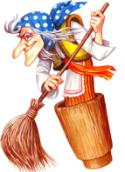 24
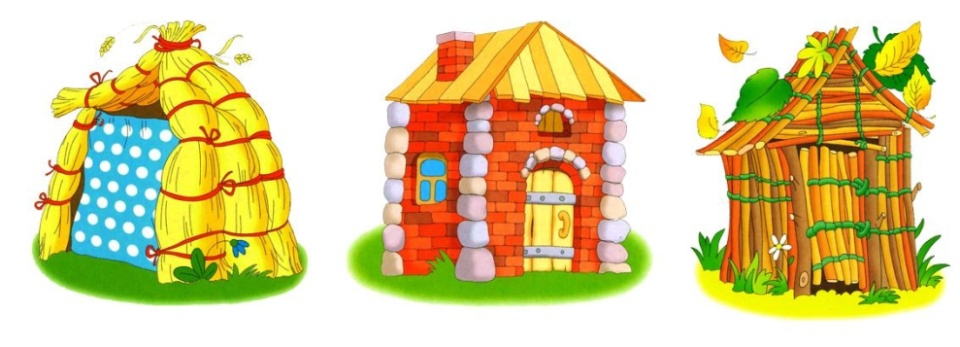 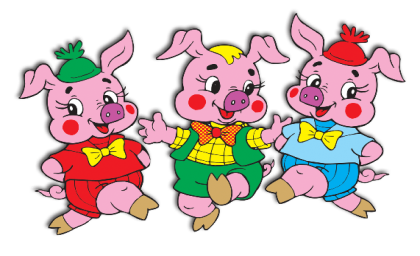 6
НОД
72
НОК
[Speaker Notes: А сейчас мы побываем в гостях у сказки «Три поросенка» Вы видите домики поросят. Но, чтобы волк не смог в них забраться, нужно найти НОК и НОД одних и тех же чисел

Используется приём «Анимированная сорбонка» (НОД и НОК)
После выполнения задания нажимаем на любой домик – появляется Баба Яга (управляющая кнопка)]
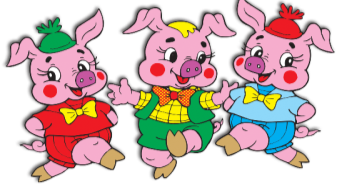 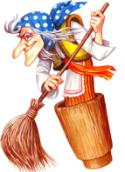 Грешно
Вярно
ИСТИНА
7 – делител на числото 14
ИСТИНА
12 – кратно на 3
Лъжа
5 – кратно на 6
ИСТИНА
5 – кратно на 5
ИСТИНА
1 е делител на всяко число.
ИСТИНА
НОД (2; 3) = 1
НОК (2; 3) = 6
НОК (2; 3) = 12
[Speaker Notes: выбрать истинные высказывания:
7 – делитель числа 14
12 – кратное 3
5 – кратное 6
5 – кратное 5
Каждое число имеет делитель 1
НОД(2; 3)=1
НОК(2;3)=12

Используется приём «Анимированная сорбонка» (НОД и НОК)

После выполнения заданий нажимаем на «Поросят»– появляется Баба Яга (управляющая кнопка)]